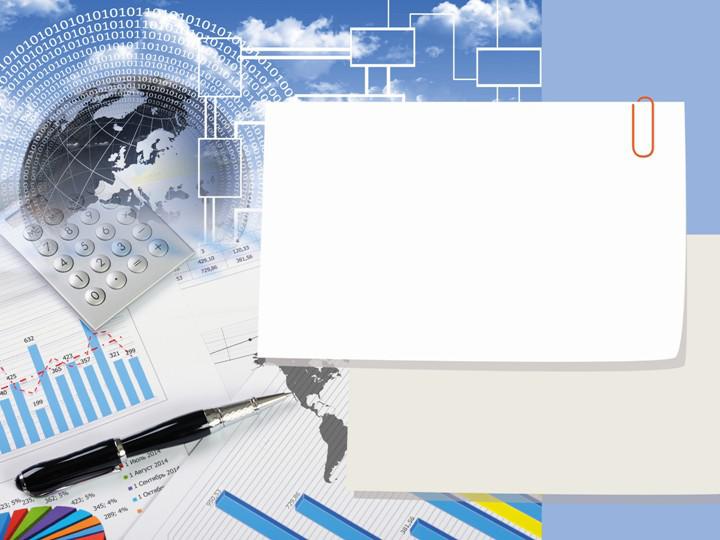 БЮДЖЕТ
 ДЛЯ ГРАЖДАН
К решению совета Ингарского сельского поселения Приволжского муниципального района 
«О бюджете Ингарского сельского поселения Приволжского муниципального района на 2025 год и плановый период 2026 и 2027 годов»
Проект бюджета разработан в соответствии с бюджетным и налоговым обязательством РФ, порядком составления бюджета Ингарского сельского поселения на 2025 год и плановый период 2026 и 2027 годов на основе:
ежегодного послания Президента РФ
Федеральному Собранию РФ
прогноза социально-экономического развития 
Ингарского сельского поселения
муниципальных программ
Ингарского сельского поселения
Социально-экономический прогноз развития Ингарского 
сельского поселения на 2025-2027 гг.
Основные характеристики бюджета
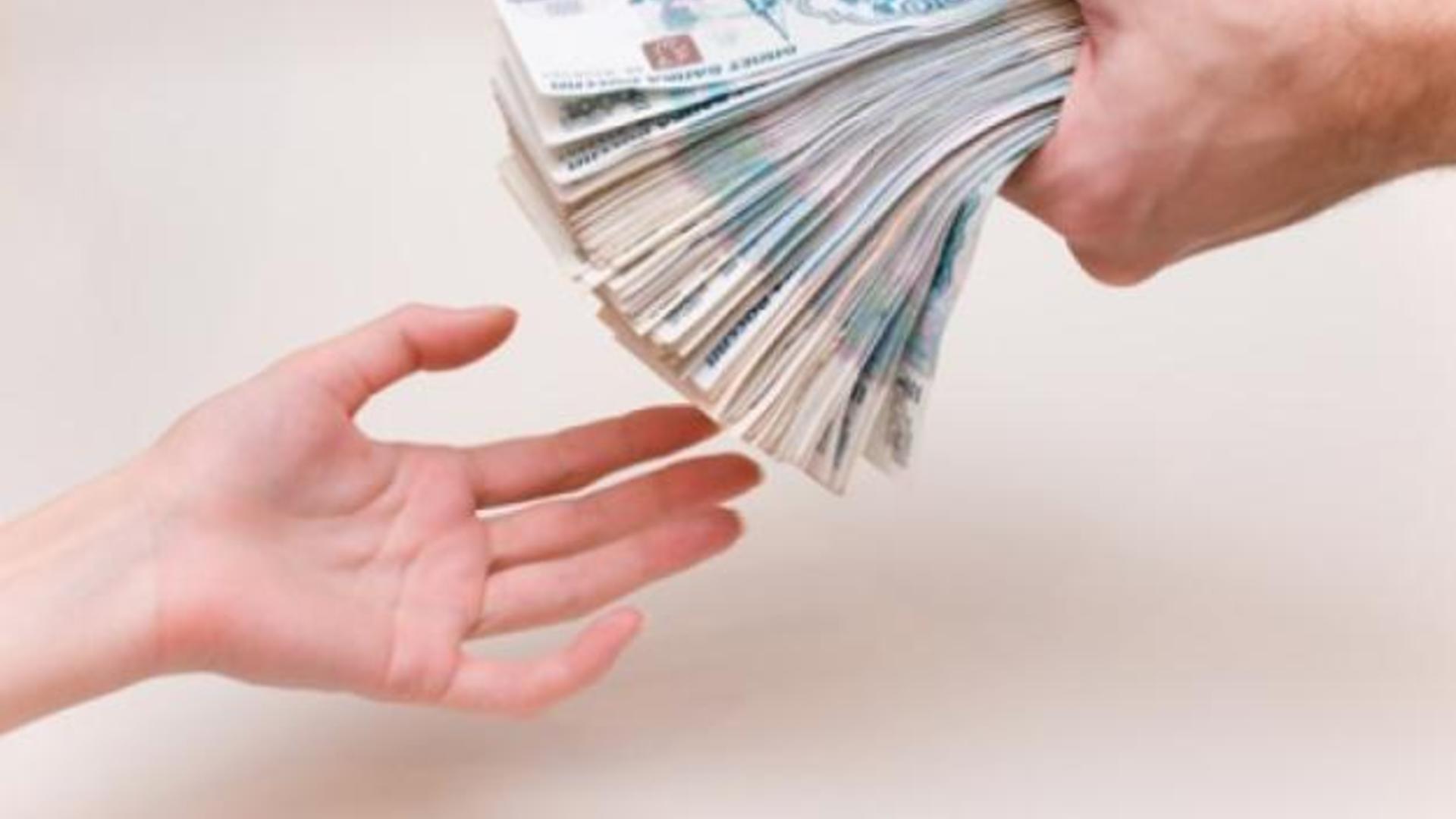 Доходы бюджета
 Ингарского сельского поселения
Общая сумма составляет 
2025--------------20091,65 тыс.руб.
2026--------------14773,81 тыс.руб.
2027--------------12534,36тыс.руб.
Собственные доходы
Ингарского сельского поселения :
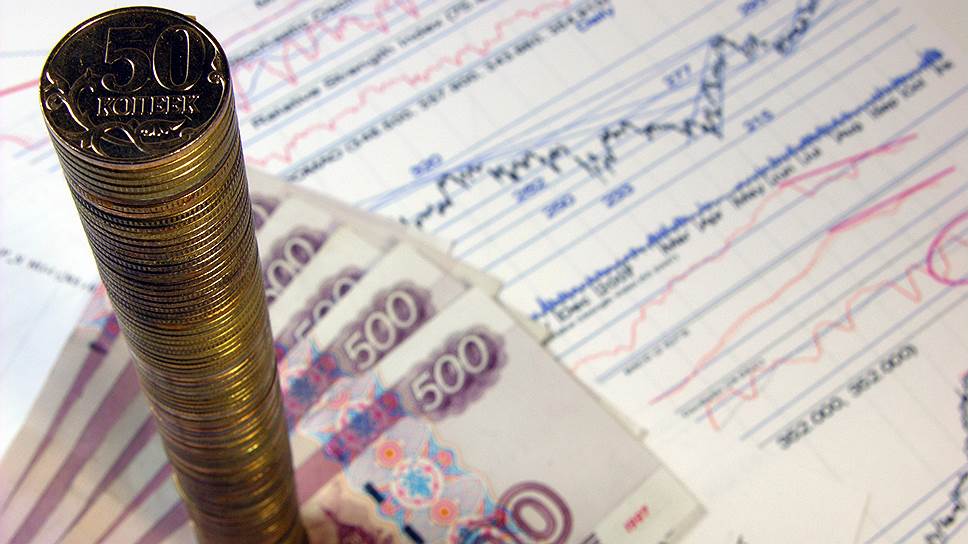 в 2025 году прогнозируются в объеме 2429,39тыс.руб.;
в  2026г в объеме 2157,05 тыс. руб.;
в 2027 г в объеме 2187,40 тыс. руб.
Налог на доходы физических лиц
2025 год – 364,70 тыс.руб.
2026 год – 383,65 тыс. руб.
2021 год – 402,90 тыс. руб.
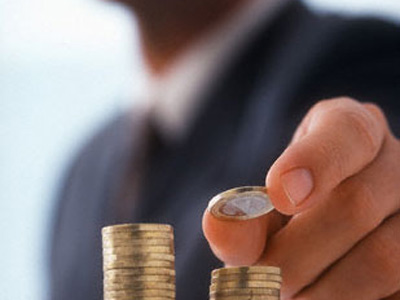 в структуре собственных налогов составляют 15%
Налог на доходы физических лиц
Налог на имущество
 физических лиц
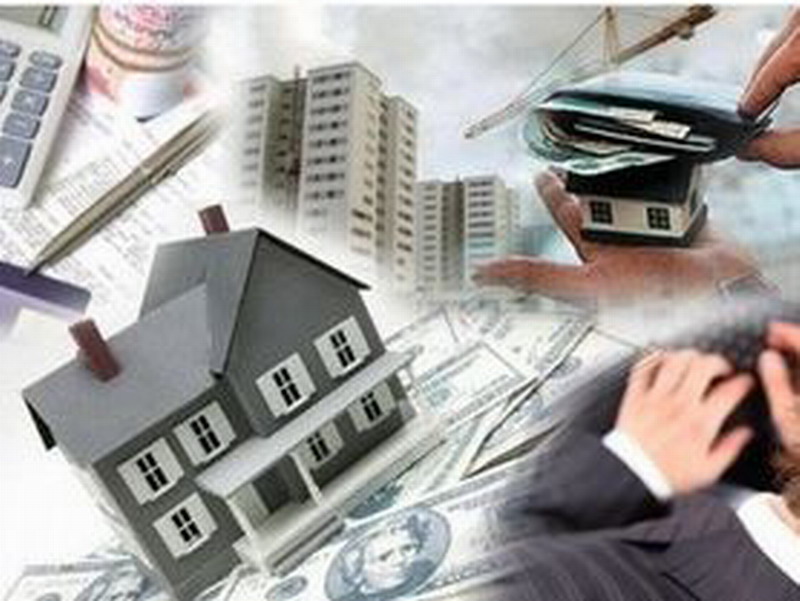 100%
2025 - 714,0 тыс.руб.
2026 – 730,0 тыс.руб.
2027 – 739,0 тыс.руб.
Земельный налог
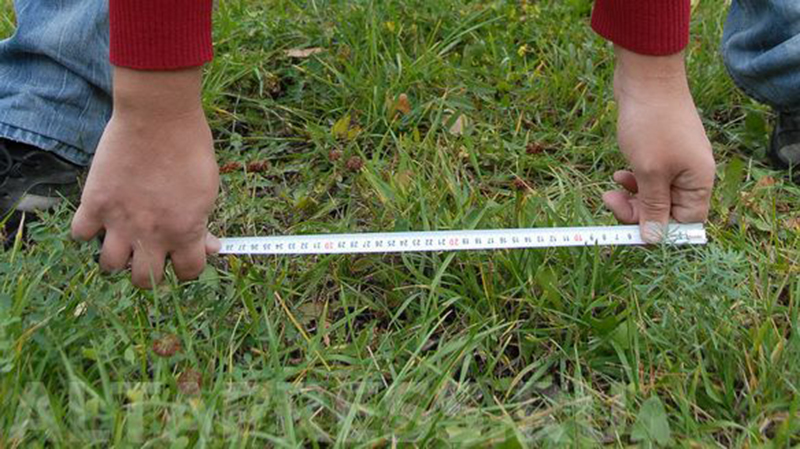 2025 год – 980,00тыс.руб.
2026 год – 980,00 тыс.руб.
2027 год – 980,00 тыс.руб.
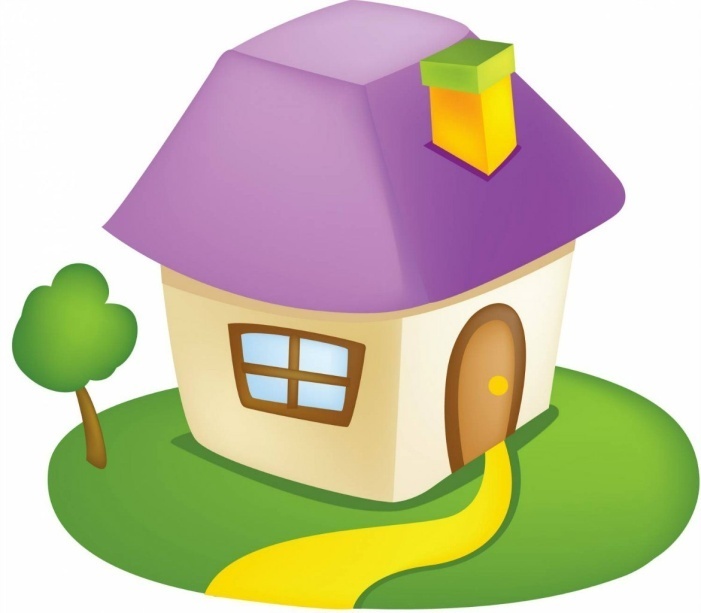 100%
Налоги на 
совокупный доход
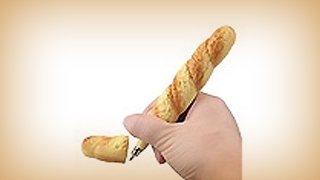 Единый сельскохозяйственный налог запланирован в 2025г. 
в размере -13,5тыс. руб., в 2026 г – 14,10тыс.руб.,в 2027 г -14,70 тыс.руб.
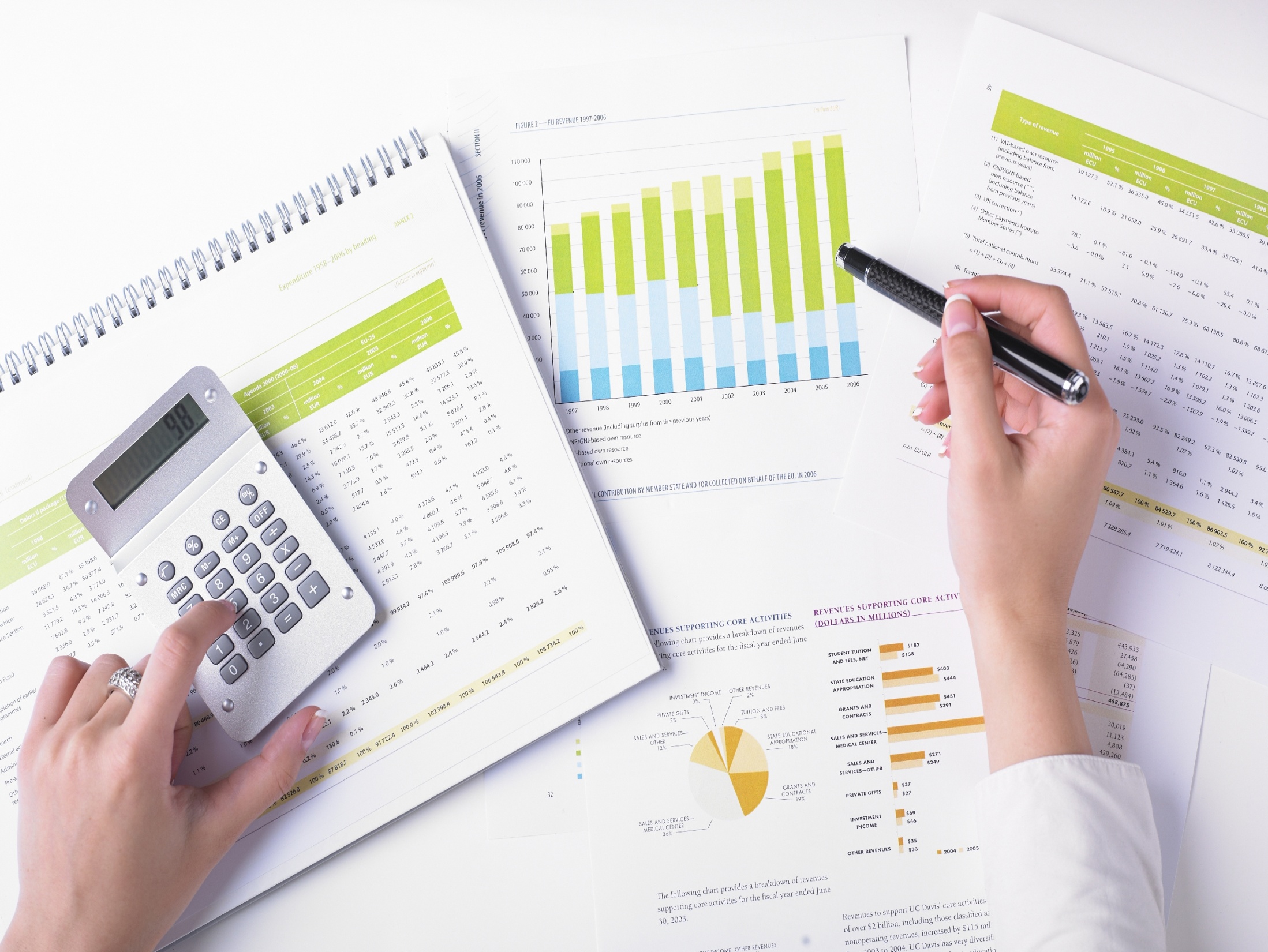 Неналоговые доходы
в 2025 году – 357,19 тыс.руб.
в 2026 году по 49,30 тыс.руб.
в 2027 году – 50,80 тыс.руб.
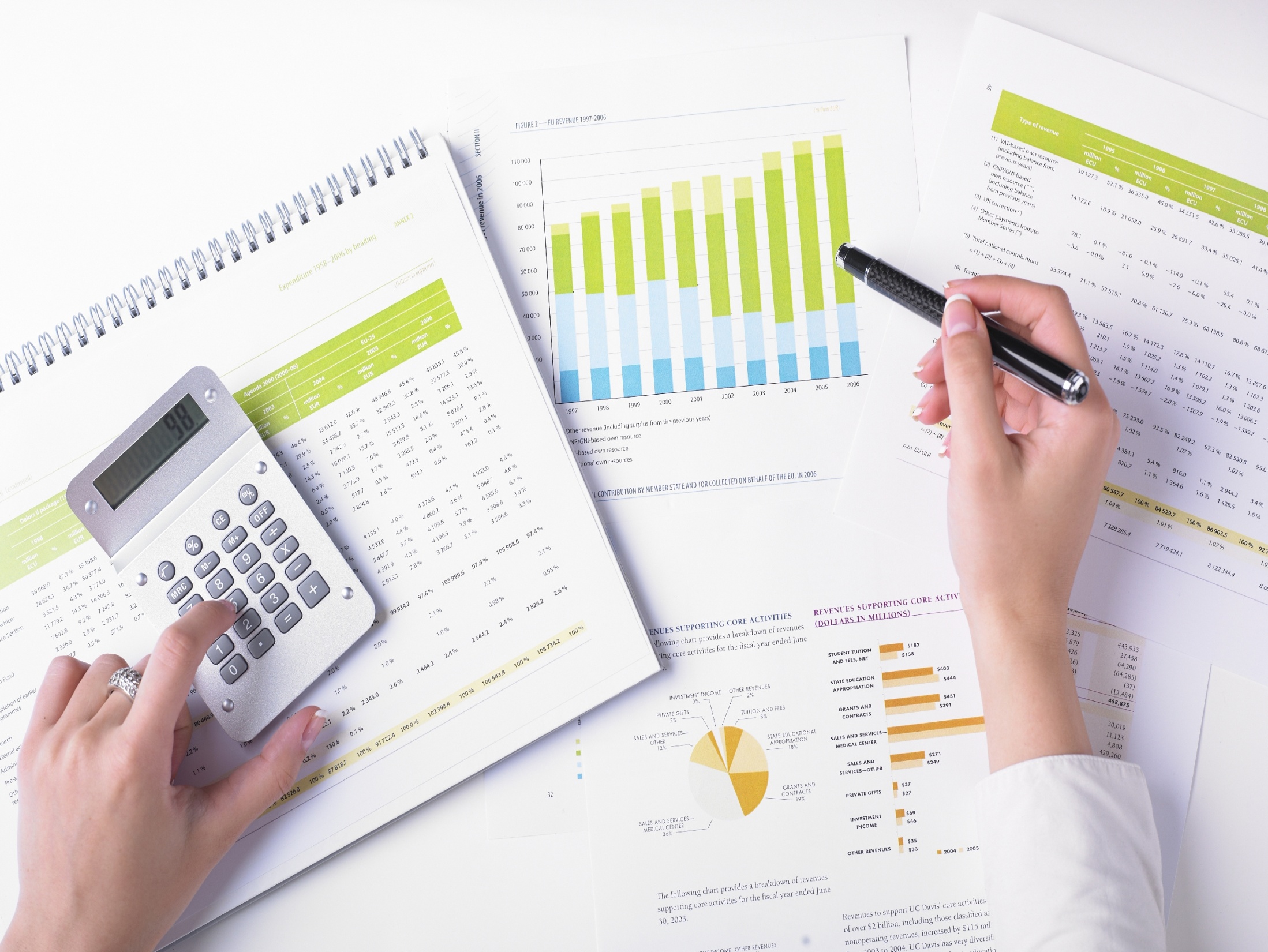 Неналоговые доходы
Объем безвозмездных поступлений в бюджет поселения 
на 2025 год и на плановый период 2026 и 2027 гг»
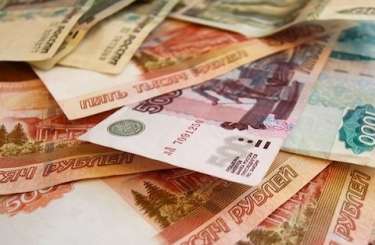 Федеральный бюджет
 субвенции бюджетам поселений на осуществление первичного воинского учета на территориях, где отсутствуют военные комиссариаты – 2025-412,22 т.руб.,2026-449,50т.руб.,2027-465,11т.руб.
Областной бюджет
 дотации бюджетам бюджетной системы – 2025- 13962,02т.руб.,2026-12176,25т.руб.,2027-9881,85т.руб.
субсидии бюджетам сельских поселений – 2025 г – 318,00 руб.(на укрепление материально технической базы муниципальных учреждений культуры, на борьбу с борщевиком).
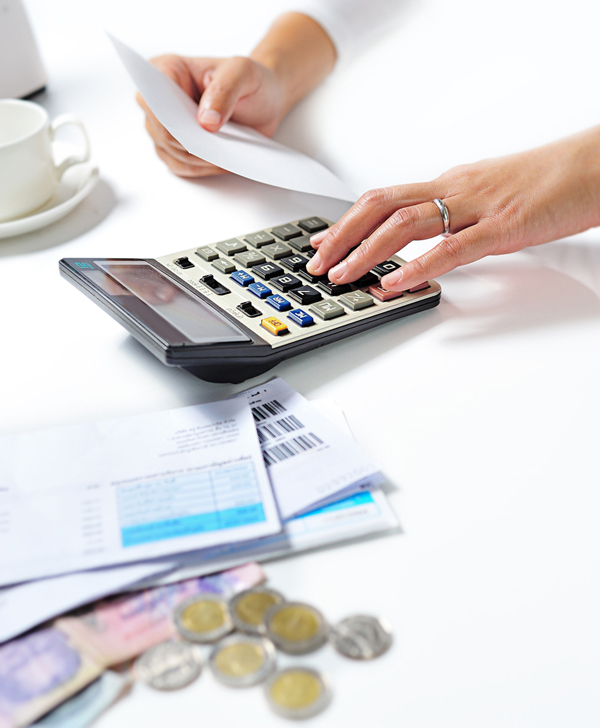 Параметры расходной части бюджета
Ингарского сельского поселения
на 2025 год 
и на плановый период 2026и 2027гг.
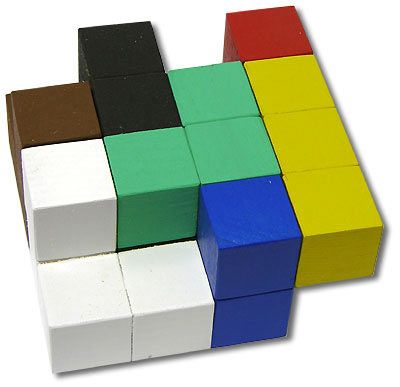 2025 – 20091,65 тыс.руб.
2026 – 14782,80 тыс.руб.
2027 – 12534,36 тыс.руб.
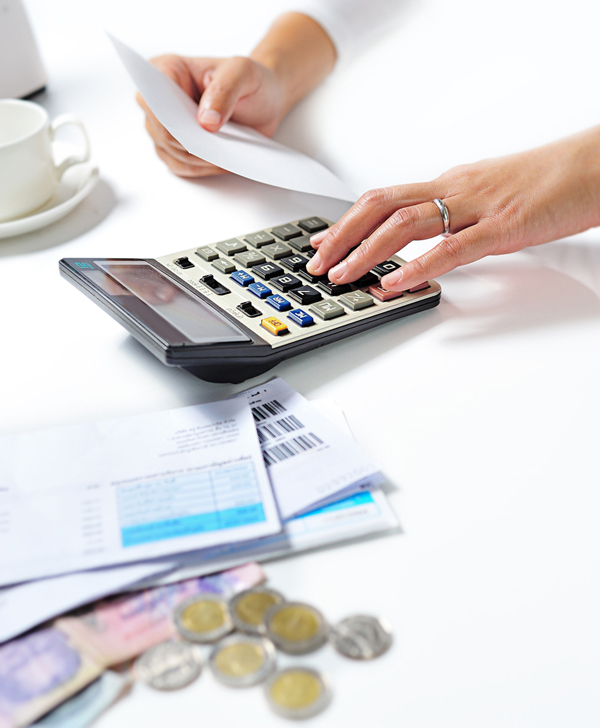 Расходы бюджета Ингарского сельского поселения Приволжского муниципального района по разделам в 2025-2027годах
Тыс.руб.7
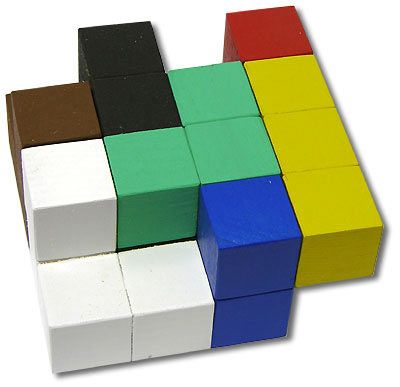 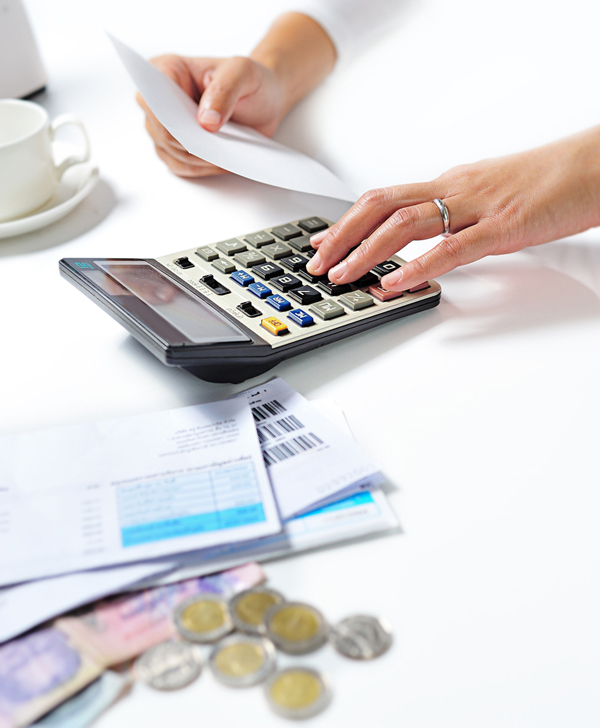 Норматив на содержании ОМСУ
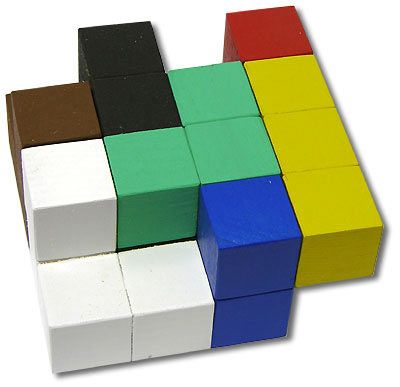 Главным инструментом, который призван обеспечить повышение результативности и эффективности бюджетных расходов, ориентированности на достижение целей муниципального управления, остаются муниципальные программы.
Муниципальная программа «Повышение эффективности бюджетных расходов на развитие местного самоуправления
 в Ингарском сельском поселении»
Целью программы  является: 
- создание необходимых условий для эффективной реализации органами местного самоуправления полномочий по решению вопросов местного значения;
повышение уровня профессионализма выборных должностных лиц, служащих и муниципальных служащих органов местного самоуправления Ингарского сельского поселения;
-повышение доверия граждан к муниципальной службе, обеспечение открытости и прозрачности муниципальной службы;
- создание единой муниципальной информационной системы; развитие материально-технической базы органов местного самоуправления поселения.
Муниципальная программа «Пожарная безопасность и защита населения Ингарского сельского поселения Приволжского муниципального района»
Целью муниципальной программы  является:
-обеспечение первичных мер безопасности в границах Ингарского сельского поселения;
-сокращение количества пожаров, снижение материального ущерба от пожаров, уменьшение гибели людей на территории сельского поселения.
2025- 150,0 тыс. руб.
2026 -  100,0 тыс.руб.
2027  - 100,0 тыс.руб.
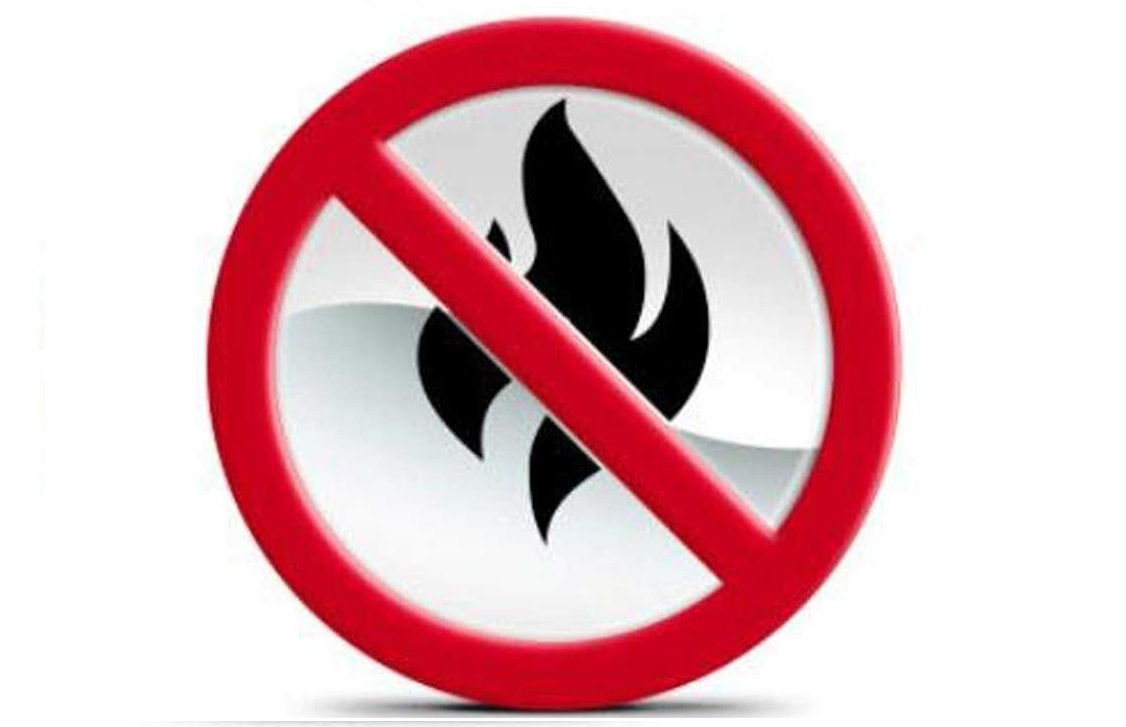 Муниципальная программа «Благоустройство территории Ингарского сельского поселения Приволжского муниципального района»
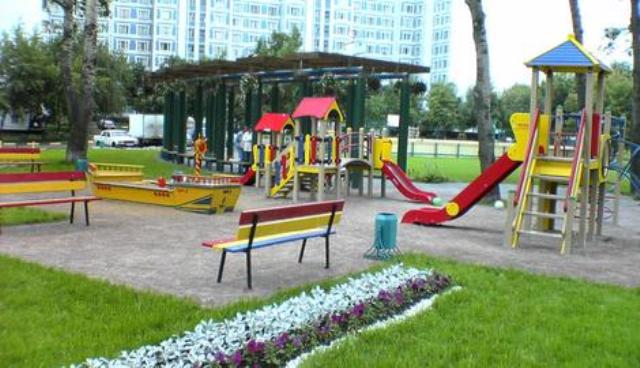 Целями муниципальной программы являются: 
-повышение уровня благоустройства и санитарного содержания населенных пунктов Ингарского сельского поселения Приволжского муниципального района;
-активизация работ по благоустройству территории поселения в границах населенных пунктов, строительству и реконструкции систем наружного освещения улиц населенных пунктов;
-развитие и поддержка инициатив жителей населенных пунктов по благоустройству, санитарной очистке придомовых территорий;
-повышение общего уровня благоустройства поселения.
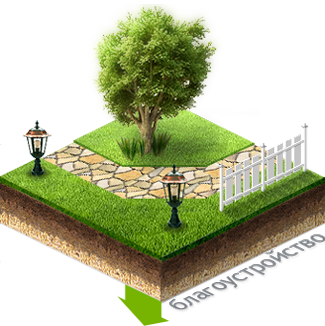 Расходы местного бюджета
 на реализацию программы
Муниципальная программа «Управление и распоряжение муниципальным имуществом в Ингарском сельском поселении»
Основными целями программы  являются создание условий для эффективного управления и распоряжения муниципальным имуществом.
Основные направления и мероприятия муниципальной программы:
 - работы по изготовлению технической документации на объекты недвижимого имущества (технические планы, кадастровые паспорта),; 
- работ по оценке стоимости объектов недвижимого и движимого имущества муниципальной собственности. 
2025– 10,00 тыс.руб.2026 -00,0 тыс.руб.  2027- 00,0 тыс.руб.
Муниципальная программа «Развитие культуры,физической культуры и спорта в Ингарском сельском поселении»
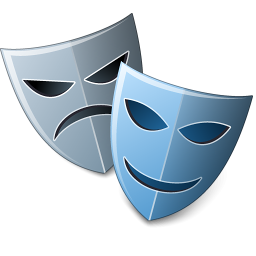 Целью муниципальной программы является:  
-сохранение исторического и культурного наследия Ингарского сельского поселения
-создание и укрепление единого культурного пространства, создание условий для равной доступности культурных благ, информационных ресурсов, услуг учреждения культуры и для самореализации населения;
 -создание условий для сохранения и развития культурного и духовного потенциала населения  Ингарского сельского поселения;
-повышение привлекательности Ингарского сельского поселения, как центра культуры и досуга;
- Комплексное решение проблем физического воспитания населения в Ингарском сельском поселении;
- Формирование у подрастающего поколения осознанной потребности в занятиях спортом;
- Формирование здорового образа жизни населения, и особенно молодежи, через развитие физической культуры и спорта.
Достижение указанных целей обеспечивается решением следующих задач муниципальной программы:
- развитие  культурно-досуговой  деятельности;
- улучшение материально-технической базы  учреждения культуры;
 создание необходимых условий для эффективной реализации муниципальной программы

Расходы местного бюджета                       тыс. рублей
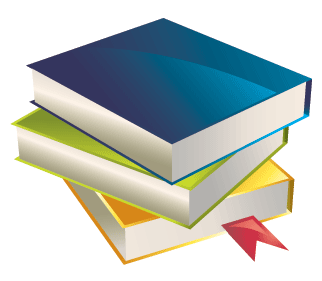 Объем муниципального долга на текущий 2025 год и плановый период 2026 и 2027 годов составляет 0,00 тыс.руб.
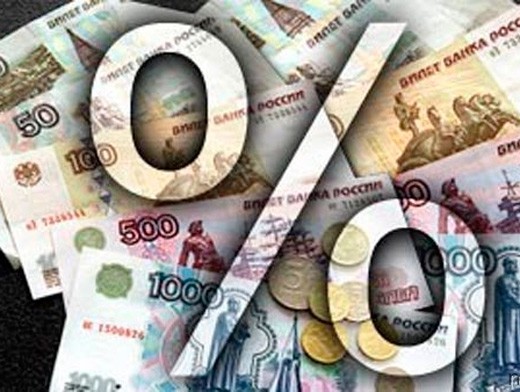 Более подробно с информацией о бюджете на 2025 год и плановый период 2026 и 2027 года  можно ознакомиться на
официальном сайте: ingarskoe-pos-r24.gosweb.gosuslugi.ru
E-mail: r03301903@mail.ru
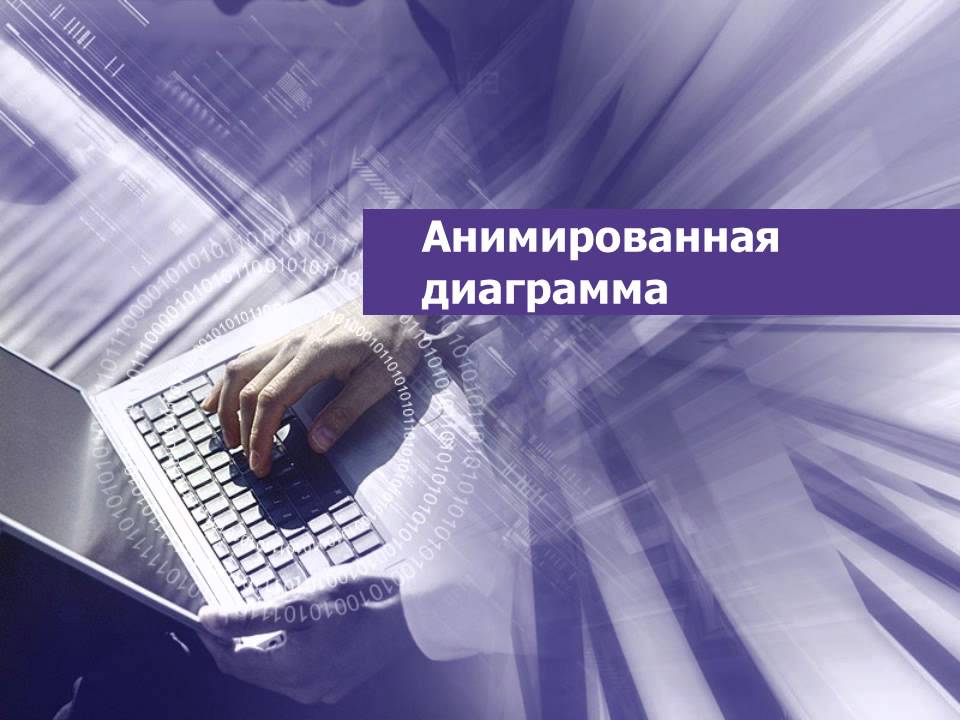 Спасибо за внимание!
СПАСИБО ЗА ВНИМАНИЕ!
С бюджетом можно ознакомится на сайте  https://ingarskoe-pos-r24.gosweb.gosuslugi.ru